ОТВЕТСТВЕННОСТЬ УГОЛОВНО-ПРАВОВОГО НАПРАВЛЕНИЯ 
ЗА НАРУШЕНИЕ НОРМ ИЗБИРАТЕЛЬНОГО
ЗАКОНОДАТЕЛЬСТВА
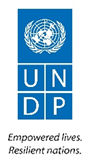 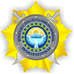 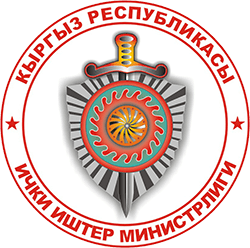 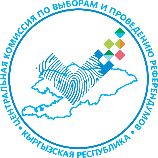 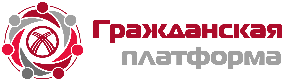 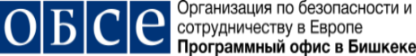 2
ВИДЫ ОТВЕТСТВЕННОСТИ УГОЛОВНО-ПРАВОВОГО НАПРАВЛЕНИЯ
3
Если проанализируем состав и ряд особенностей нарушений против порядка управления в сфере реализации избирательных прав граждан, то все они сосредоточены в главе 10 КоН и, соответственно, их объектом выступают избирательные права граждан и установленный порядок его обеспечения.
4
5
Санкции всех статей Кодекса Кыргызской Республики о нарушениях против порядка управления в сфере реализации избирательного права граждан, предусматривают штрафы, минимальный размер которых в настоящее время составляет для физических лиц 1000 сом, для юридических лиц 5000 сом, максимальный размер штрафа для физических лиц 17500 сом, для юридических лиц 55000 сом.
Дела о нарушениях в сфере раелизации избирательных прав граждан, предусмротренных статьями 42-48 Кодекса Кыргызской Республики о нарушениях, рассматриваются – избирательными комиссиями (в соответствии с постановлением Центральной избирательной комиссии Кыргызской Республики №41 от 11 февраля 2020 года).
6
В соответствии с постановлением ЦИК от 11 февраля 2020 года №41 , при совершении нарушения против порядка управления в сфере реализации избирательных прав граждан уполномоченное должностное лицо избирательной комиссии:
7
ОТВЕТСТВЕННОСТЬ по КОДЕКСУ КР О НАРУШЕНИЯХ (рассматриваемые избирательными комиссиями)
Статья 42. Нарушение прав участника избирательного процесса
Статья 42  . Невыполнение решений и требований избирательной комиссии, принятых в пределах ее полномочий (санкция в виде наложение штрафа 3 категории - для физических лиц 55 расчетных показателей или 5500 сом, для юридических лиц 170 расчетных показателей или 17000 сом).
Статья 42 . Предоставление избирателем заведомо недостоверных сведений о смене избирательного адреса (санкция в виде штрафа 2 категории -для физических лиц 30 расчетных показателей или 3000 сом, для юридических лиц 130 расчетных показателей или 13000 сом).
Статья 43. Отказ в предоставлении отпуска для участия в выборах (для физических лиц – 1000 сом, для юридических лиц-5000 сом)-по I категории;
Статья 44. Нарушение условий проведения предвыборной агитации (для физических лиц – 7500 сом, для юридических лиц-23000 сом)- по IV категории;
Статья 45. Распространение заведомо ложных сведений о кандидате (для физических лиц – 12500 сом, для юридических лиц-35000 сом) по VI категории;
1
2
8
Статья 46. Распространение средствами массовой информации сведений, порочащую честь, достоинство и деловую репутацию кандидата(для физических лиц – 17500 сом, для юридических лиц-55000 сом) по VIII категории;

Статья 47. Распространение анонимных агитационных материалов(для физических лиц – 12500 сом, для юридических лиц-35000 сом) по VI категории;

Статья 48. Уничтожение или повреждение агитационных материалов - влечет ответственность по IV категории (для физических лиц – 7500 сом, для юридических лиц-23000 сом). 
Примечание: Освобождается от ответственности по настоящей статье собственник (владелец) здания, сооружения или иного объекта, на котором были вывешены агитационные материалы без его согласия. 

Статья 293. Невыполнение или ненадлежащее выполнение законного решения, предписания, распоряжения или требования уполномоченного органа - влечет ответственность по II категории (для физических лиц – 3000 сом, для юридических лиц-13000 сом);
Виды нарушений рассматриваемые органами внутренних дел в соответствии с Кодексом о нарушениях
9
Статья 423. Получение избирателем (участником референдума) денежных средств и материальных ценностей
Получение избирателем (участником референдума) лично либо через посредника денежных средств и (или) материальных ценностей за реализацию его активного избирательного права в пользу подкупающего или представляемых им лиц – влечет наказание в виде штрафа 1 категории.
Примечание. Лицо, совершившее действие, предусмотренное настоящей статьей, освобождается от ответственности, если добровольно сообщило о получении денежных средств и материальных ценностей в ходе подготовки и проведения выборов и референдумов».
10
Статья 81. Употребление наркотических средств, психтроп веществ, спиртных напитков в общественных местах, или появление в общественных местах в состоянии опъянения. 

Статья 82. Неповиновение законному требованию сотрудника органа внутренних дел.

Статья 89. Незаконное изьятие паспорта.

Статья 91. Нарушение порядка проведения мирный собраний.

Статья 293. Невыполнение или ненадлежащее выполнение законного решения, предписания, распоряжения или требования уполномоченного органа - влечет ответственность по II категории (для физических лиц – 3000 сом, для юридических лиц-13000 сом); (Приказ МВД КР №217 от 2020 г.).
11
ОТВЕТСТВЕННОСТЬ ПО КОДЕКСУ КР О  ПРОСТУПКАХ
Статья 87. Голосование избирателем за другое лицо

Голосование избирателем за другое лицо или группу лиц во время референдума, выборов Президента Кыргызской Республики, депутатов Жогорку Кенеша Кыргызской Республики, местных Кенешей, глав местного самоуправления с целью повлиять на результаты референдума или выборов, а равно соучастие в таких действиях с той же целью - влекут наказание в виде штрафа II категории.

Штраф II категории для физических лиц - от 300 до 600 расчетных показателей (от 30 000 до 60 000 сом)
12
Статья 192. Подкуп избирателей 
Подкуп избирателей путем выплаты, либо распространения денежных средств, вручения материальных ценностей или способствования в получении какой-либо должности или иных благ в период проведения выборов, - наказывается штрафом IV категории.

Те же деяния, совершенное кандидатом в Президенты Кыргызской Республики, кандидатом в депутаты Жогорку Кенеша Кыргызской Республики или местного кенеша, кандидатом в другие выборные органы государственной власти и органы местного самоуправления, а равно его супругой (супругом), близкими родственниками и уполномоченными представителями, доверенными лицами кандидата, - наказывается штрафом V категории или лишением свободы I категории.
Статья 87 1 Злоупотребление административным ресурсом

1. Злоупотребление административным ресурсом в ходе подготовки, проведения выборов и референдумов, в день голосования, кандидатами, руководителями государственных средств массовой информации и интернет-изданий в целях избрания кандидата, списка кандидатов – влечет наказание в виде штрафа II категории.
2. Те же деяния, совершенное государственными и муниципальными служащими, руководителями государственных и муниципальных организаций, а также руководителями организаций с долей государственного (муниципального) участия более 30 процентов, –  влечет наказание в виде штрафа II категории с лишением права занимать определенные должности или заниматься определенной деятельностью.
Штраф II категории для физических лиц - от 300 до 600 расчетных показателей (от 30 000 до 60 000 сом)
Примечание: Злоупотребление административным ресурсом – это неправомерное использование человеческих, финансовых, материальных, медийных, институциональных ресурсов кандидатами, должностными лицами, руководителями государственных и муниципальных организаций, членами и учредителями средств массовой информации и интернет-изданий на выборах, полученных в результате их контроля над государственными гражданскими и муниципальными служащими или работниками государственных, муниципальных предприятий, учреждений, предприятий с долей государственного (муниципального) участия более 30 процентов, над финансами и их распределением, которые могут трансформироваться в политические или другие формы поддержки тех или иных кандидатов, политических партий, нарушающие равенство всех кандидатов».
13
14
Статья 87². Представление кандидатом на выборную должность заведомо  недостоверных сведений 
1. Представление кандидатом в Президенты Кыргызской Республики, кандидатом в депутаты Жогорку Кенеша Кыргызской Республики, местного Кенеша, кандидатом на должность главы исполнительного органа местного самоуправления заведомо недостоверных сведений, документов, предусмотренных законодательством о выборах, в том числе документа об отсутствии гражданства иного государства, а также сокрытие сведений, которые являются препятствием для выдвижения, регистрации и избрания, – влекут наказание в виде штрафа I категории.
Штраф I категории для физических лиц - от 200 до 300 расчетных показателей (от 20 000 до 30 000 сом)

2. Те же деяния, совершенные государственными и муниципальными служащими, –влекут наказание в виде штрафа I категории с лишением права занимать определенные должности или заниматься определенной деятельностью.
УГОЛОВНАЯ  ОТВЕТСТВЕННОСТЬ
(В редакции Законов КР от 15 мая 2019 года N 62, 28 февраля 2020 года N 21, 
3 апреля 2020 года N 34, 24 июля 2020 года N 88)
15
Статья 191. Воспрепятствование осуществлению избирательных прав
Воспрепятствование свободному осуществлению гражданином своих избирательных прав или права на участие в референдуме, нарушение тайны голосования, -наказывается общественными работами IV категории  или исправительными работами III категории  или штрафом IV категории.
Воспрепятствование работе избирательных комиссий, комиссий по проведению референдума путем вмешательства в деятельность избирательной комиссии, комиссии по проведению референдума, либо в деятельность члена избирательной комиссии, комиссии по проведению референдума, связанную с исполнением им своих обязанностей, в том числе с использованием должностного или служебного положения с целью повлиять на ее решения, а именно требование или указание должностного лица, участников референдума и по иным вопросам, либо преднамеренная попытка нарушения работы или фальсификация данных государственных информационных систем, применяемых в выборном процессе, - наказывается общественными работами IV категории или исправительными работами III категории, или штрафом IV категории.
Те же деяния, совершенное государственными и муниципальными служащими, -наказывается исправительными  работами IV категории  или штрафом V категории.
16
Статья 192. Подкуп голосов избирателей

Подкуп голосов избирателей кандидатом в Президенты Кыргызской Республики, кандидатом в депутаты  ЖК КР или местного Кенеша или кандидатом в другие выборные органы государственной власти и муниципальной службы, а равно его супругой(супругом), близкими родственниками, доверенными лицами и уполномоченными представителями путем дачи либо распространения материальных ценностей или способствования в получении какой-либо должности или иных благ - наказывается лишением права занимать определенные должности либо заниматься определенной деятельностью IV категории, или исправительными работами IV категории, или штрафом V категории (от 220 000-260 000 сом или лишением свободы I категории( от 6м-до 2 лет 6 месяцев).
17
Статья 193. Нарушение порядка финансирования избирательной кампании. 

Статья 194. Незаконное использование средств при проведении выборов или референдумов. 

Статья 195. Фальсификация избирательных документов
18
В случае совершения преступлений данной категории должностными лицами государственных органов, рассматривается органами прокуратуры вопрос возбуждения уголовного дела в отношении лица (уведомление о подозрении) и направляется в соответсвующие органы следствия для дальнейшего расследования.  
     Все указанные преступления относятся к умышленным преступлениям, а также к видам публичного обвинения и уголовное преследование осуществляется не зависимо от подачи заявления.

     Их досудебное расследование осуществляются следователями органами   внутренних дел.
19
Сотрудники милиции не оказывают консультаций избирателям по реализации ими избирательных прав.
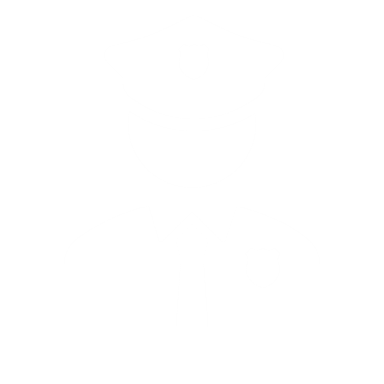 При возникновении подобного рода вопросов  сотрудники милиции направляют избирателя председателю, заместителю председателя, секретарю или иному члену комиссии.
В ходе несения службы на избирательном участке сотрудник милиции в пределах компетенции выполняют комплекс мер, направленных на обеспечение охраны безопасности граждан, общественного порядка и безопасности лиц, находящихся в помещении избирательного участка
20
СПАСИБО ЗА ВНИМАНИЕ !